De nieuwe tijdenles 2
ca. 1500 – ca. 1945
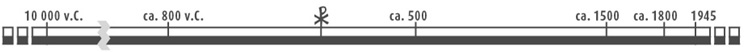 Wb. p. 46 oef. 1 maken
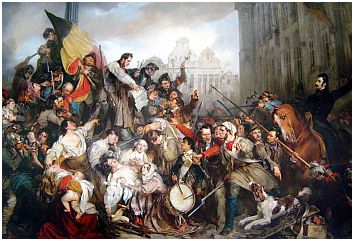 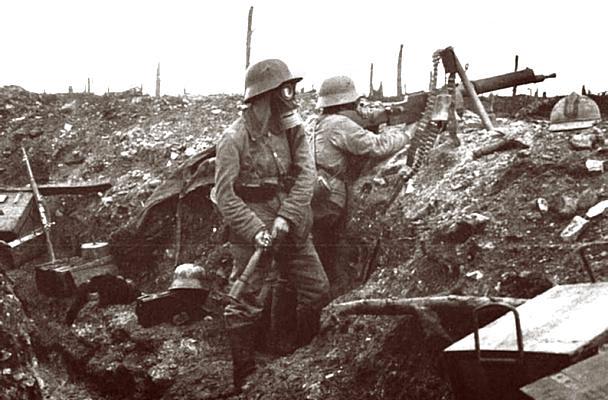 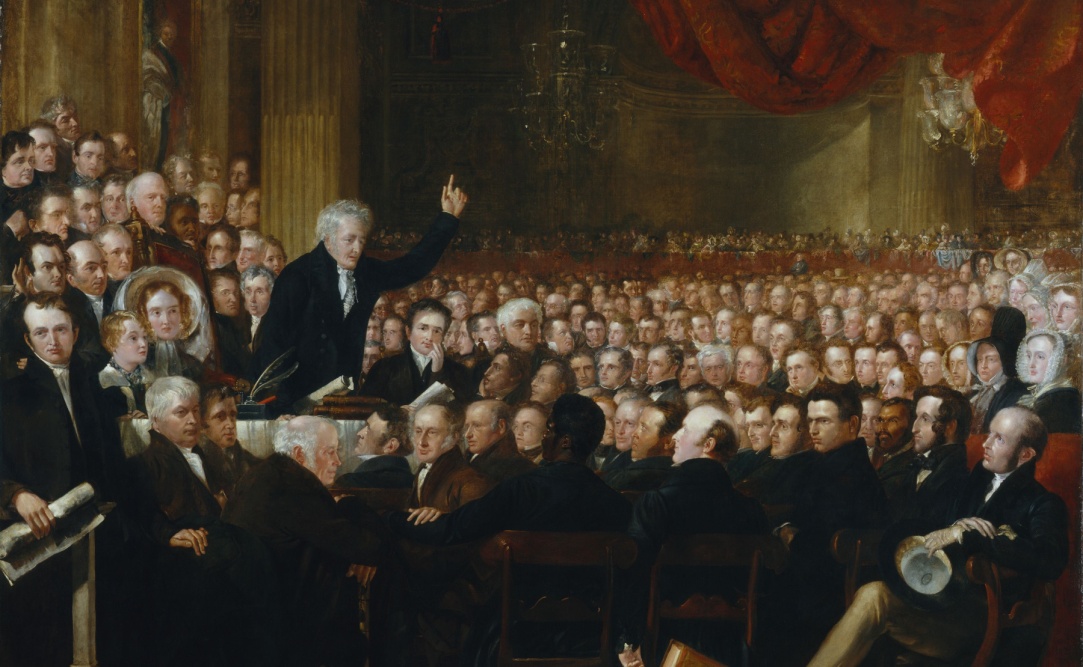 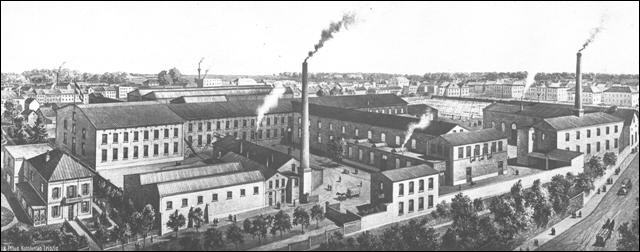 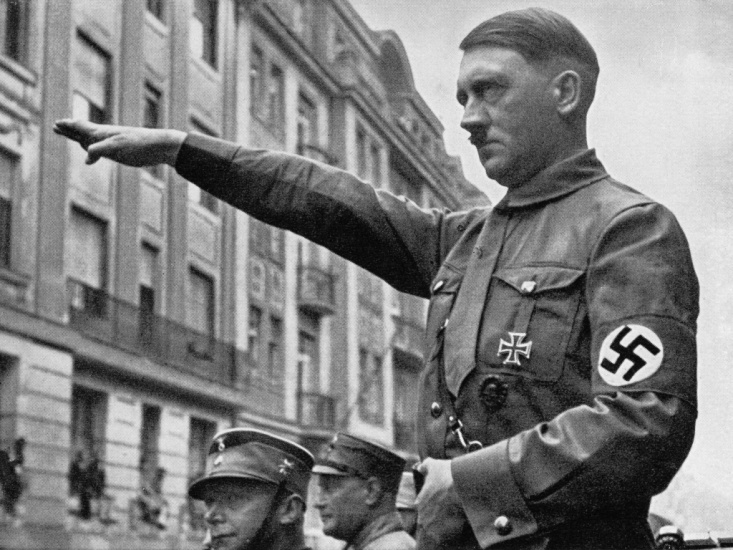 Wb. p. 46 oef. 2 maken
Technische vernieuwingenINDUSTRIELE REVOLUTIE !!!
De stoommachine
De stoomboot
Technische vernieuwingen
De stoomlocomotief
De steenkoolmijnen
Bekijk zeker het filmpje op de website bij ‘De Stoommachine’
Bekijk de filmpjes op de website: werkomstandigheden door de industriële revolutie
Technische vernieuwingen
Fabrieken
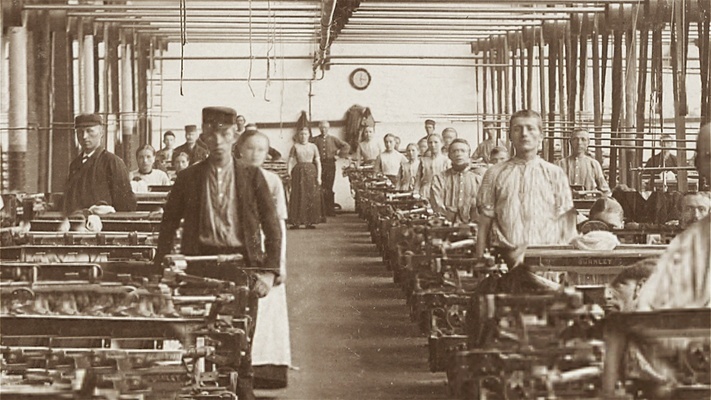 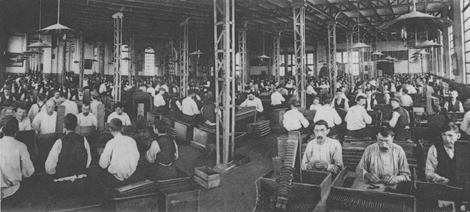 Technische vernieuwingen
De ijzerindustrie
Wb. p. 47 oef. 3 maken
Raf vertelt…
Wb. p. 47-48 oef. 4 maken
Lees de tekst en schrijf de nummers bij de juiste afbeelding.
Wb. p. 48-49 oef. 5 maken
Reken uit wat het gezin per week verdient. 
Let op: week van 6 dagen!
Wb. p. 48-49 oef. 6 en 7 maken
Alles verbeten!
Uitvindingen
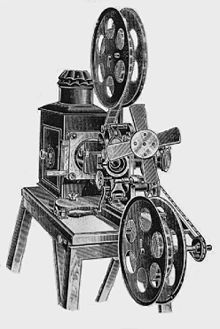 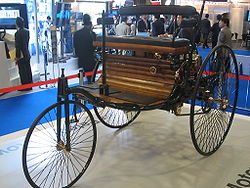 Bekijk de filmpjes op de website bij ‘uitvindingen’.
Wb. p. 49 oef. 8 uitvindingen bekijken
Het volk aan de macht
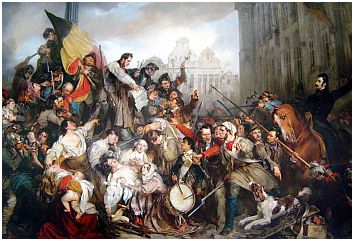 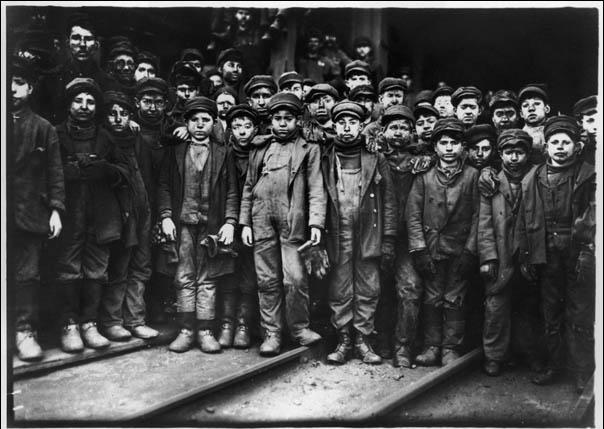 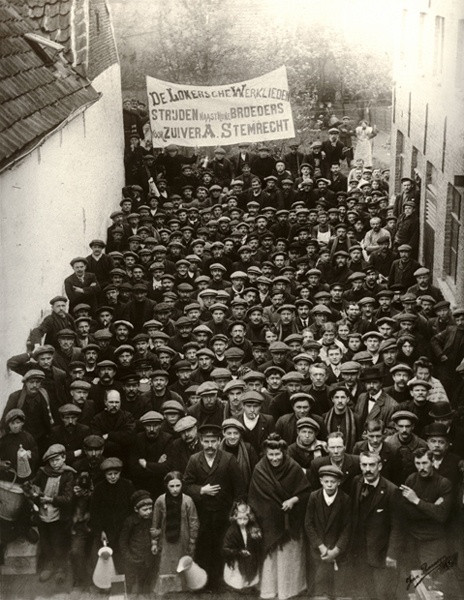 nieuwe tijd = tijd van de volkeren
Volkeren wouden ZELFSTANDIG zijn
mee BESLISSINGEN NEMEN
man krijgt INSPRAAK
DEMOCRATIE
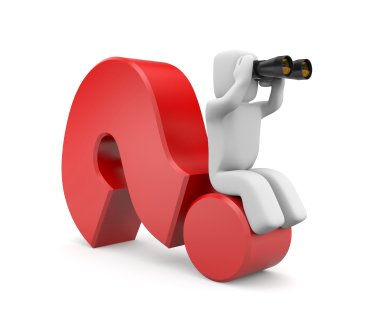 Wb. p. 49 oef. 8 tekst lezen
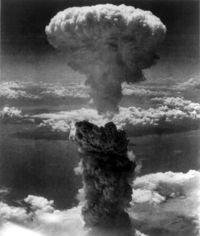 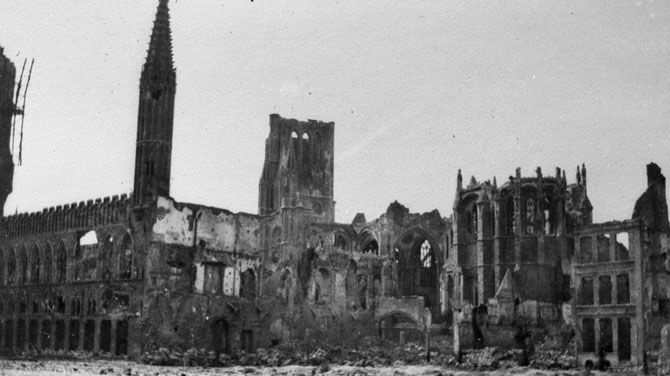 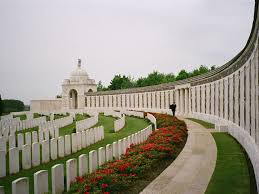 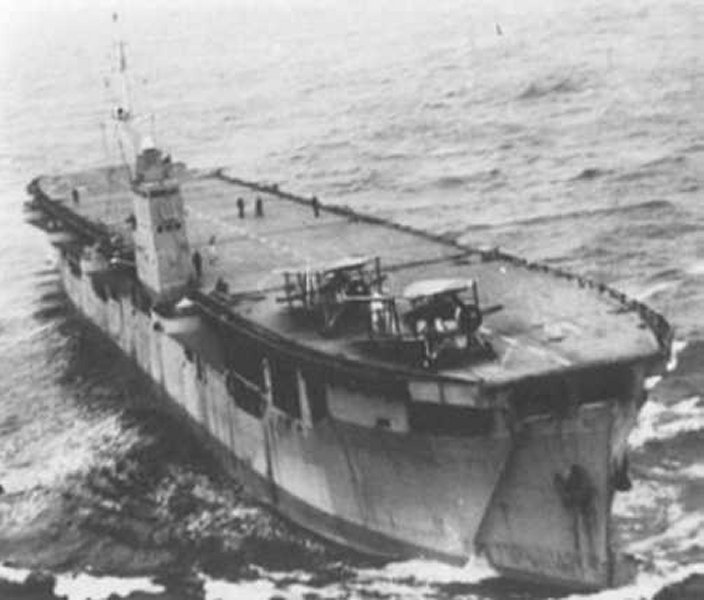 Oorlog
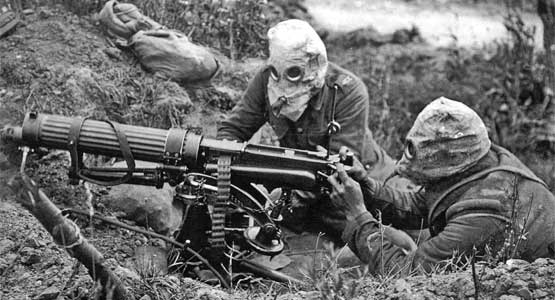 WO I
WO II
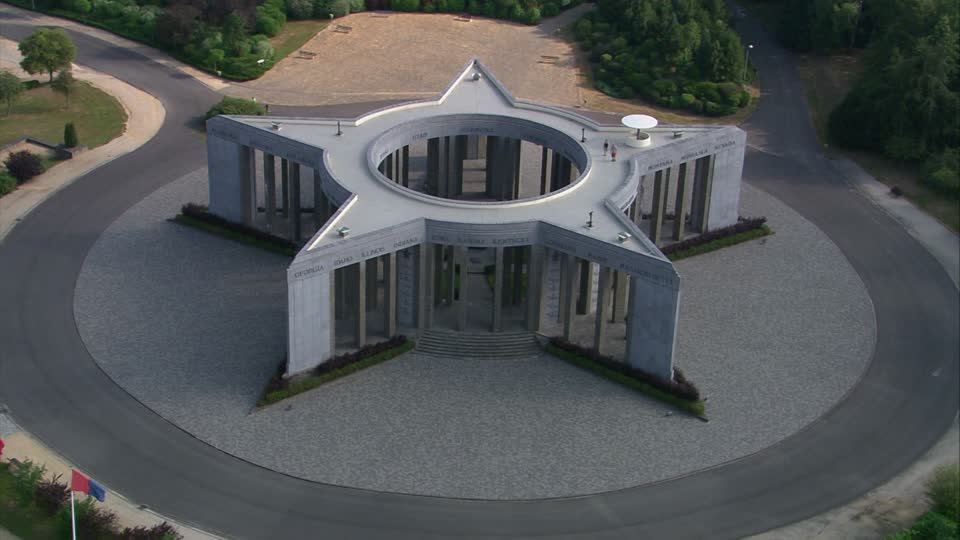 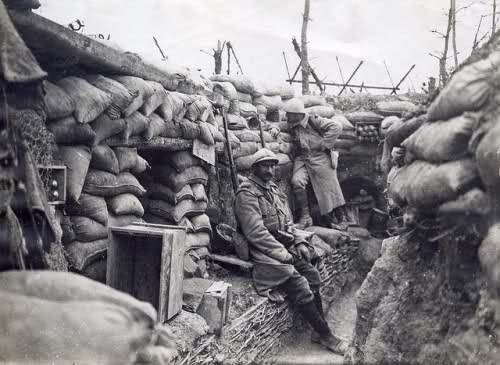 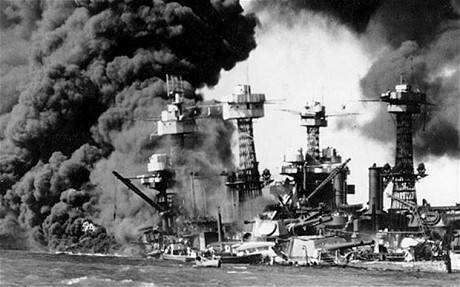 Wb. p. 50 oef. 9 maken
Wb. p. 51 oef. 10 lezen
Wb. p. 51 oef. 11 overnemen van correctiesleutel
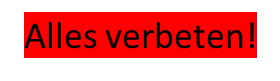